LA CONTABILIDAD PÚBLICA Y SU 
RELACIÓN CON LAS 
ESTADÍSTICAS DE FINANZAS PÚBLICAS- CONTEXTO LATINO AMERICANO
Agenda
1. Introducción
2. Estadísticas de Finanzas Públicas
3. Manual de Estadísticas de Finanzas Públicas
4. El MEFP 2001 y la Contabilidad del sector público
5. Contexto Latino Americano
Introducción
Como consecuencia del creciente fenómeno de la globalización, los gobiernos y organismos internacionales han dado una mayor importancia a la transparencia de la información fiscal buscando darle credibilidad a aplicación de las políticas económicas por parte de los Estados. 

Esto ha motivado el desarrollo de estándares internacionales para efectos de revelación de información, haciendo énfasis  en cuatro principios generales:
Introducción
La definición clara de las funciones y responsabilidades del sector público
El acceso del público en general a la información
La transparencia en las etapas de preparación, ejecución y publicación del presupuesto
La garantía de integridad de la información divulgada. 

Dentro de este contexto, es de especial relevancia la rigurosidad metodológica en la generación de estadísticas de Finanzas Públicas  o Estadísticas Fiscales.
¿QUE SON LAS ESTADÍSTICAS DE FINANZAS PÚBLICAS?
Las estadísticas de las finanzas públicas (EFP) son un sistema de información que miden las actividades financieras del Gobierno.

Se describe como un sistema estadístico de carácter macroeconómico especializado, que tiene por objeto principal el de apoyar el análisis fiscal del Gobierno .
¿PARA QUE SE GENERAN LAS ESTADÍSTICAS DE FINANZAS PÚBLICAS?
Realizar análisis sobre el tamaño del sector público
Establecer cómo contribuye a la demanda agregada
Estadísticas de Finanzas Públicas
Establecer el grado de inversión y de ahorro del Estado
Establecer el impacto de la política fiscal en la economía
¿PARA QUE SE GENERAN LAS ESTADÍSTICAS DE FINANZAS PÚBLICAS?
Conocer las condiciones monetarias y el endeudamiento nacional
Estadísticas de Finanzas Públicas
Conocer la presión tributaria
Protección Arancelaria
Protección Social
¿PARA QUE SE GENERAN LAS ESTADÍSTICAS DE FINANZAS PÚBLICAS?
Evaluar la eficacia del gasto en el alivio de la pobreza
Establecer la viabilidad de las políticas fiscales
Estadísticas de Finanzas Públicas
Conocer la deuda neta
Conocer la riqueza neta
Conocer los pasivos contingentes del gobierno, incluidas las obligaciones por pensiones de seguridad social.
¿QUÉ USO SE LES DA A LAS ESTADISTICAS FISCALES?
Estudiar de manera coherente y sistemática la evolución de las operaciones financieras
Gobierno y el sector Público
Estadísticas de Finanzas Públicas
Estudiar de manera coherente y sistemática la situación financiera
Permiten
Estudiar de manera coherente y sistemática la situación la de liquidez
¿QUÉ USO SE LES DA A LAS ESTADISTICAS FISCALES?
Gobierno y el sector Público
Analizar las  operaciones de un nivel específico de gobierno
Estadísticas de Finanzas Públicas
Permiten
Analizar las transacciones entre diferentes niveles de gobierno
¿MÉTODO UTILIZADO PARA LA GENERACIÓN DE  ESTADISTICAS FISCALES?
Uno de los métodos utilizados para producir información sobre el desempeño global y la situación financiera del sector gobierno general o del sector público,  consiste en usar un conjunto de partidas de resultado, aplicando un marco contable integrado y de alcance general. (el resultado operativo neto, préstamo neto/endeudamiento neto, y la variación en el patrimonio neto)
¿REQUERIMIENTOS TÉCNICOS PARA LA GENERACIÓN DE  ESTADISTICAS FISCALES?
Para lograr los objetivos  se requiere establecer una serie de principios económicos y contables a utilizar en el proceso de compilación las estadísticas, y las directrices para la su presentación dentro  de un marco conceptual y contable integral que permita analizar y evaluar la política fiscal, especialmente en lo que se refiere al desempeño del sector gobierno general, y del sector público. Dichos elementos son provistos por el Manual es Estadísticas de Finanzas Públicas  elaborado por el Fondo Monetario Internacional –FMI
MANUAL DE ESTADÍSTICAS DE FINANZAS PÚBLICAS
MANUAL DE ESTADÍSTICAS DE FINANZAS PÚBLICAS
Existen dos versiones del MEFP: 1986 y 2001
El MEFP 2001 remplazó el MEFP 1986, un sistema que operó en base caja, con muchas limitaciones, tales como:
El marco conceptual tenia unos 25 años, al momento de su revisión  ya no estaba alineado con los otros sistemas de estadísticas macroeconómicas  (SCN- BP-EMF)
Pperaba bajo un sistema en base caja, el cual no tiene en cuenta, entre otros aspectos:
Intereses de bonos emitidos con descuento
Transacciones en especie
Consumo de capital fijo
Énfasis en una sola medida, el déficit/superavit
Énfasis en las restricciones de financiamiento del gobierno, la restricción de liquidez se consideraba la mayor prioridad del gobierno
División de Finanzas Públicas, Departamento de Estadística del FMI
MANUAL DE ESTADÍSTICAS DE FINANZAS PÚBLICAS
Limitaciones …:
Los saldos de caja y deuda son los únicos saldos registrados en el sistema
No integra flujos y saldos porque solo se registran las transacciones en caja
Préstamos menos recuperaciones (“préstamo neto”) tratados como transacciones no recuperables
Debido a las limitaciones de la contabilidad en base caja, los países iniciaron el cambio a la contabilidad basada en los recursos, en el final de los años 90
Esto permitió  hacer énfasis hacía nuevos temas de importancia para el análisis fiscal, por ejemplo: viabilidad de la política  fiscal, partidas del balance (activos, pasivos, patrimonio neto), transacciones en especie, atrasos, etc.
División de Finanzas Públicas, Departamento de Estadística del FMI
MANUAL DE ESTADÍSTICAS DE FINANZAS PÚBLICAS
Objetivos del MEFP 2001
Un sistema que tiene en cuenta los cambios que se van presentando:
En la manera en que los países actualizan sus cuentas públicas, y
Analizan y ajustes los datos de esas cuentas.

Un manual que:
Sirve a las necesidades especializadas de los compiladores, analistas y autoridades, y
Con sujeción a esas necesidades, está armonizado en la medida de lo posible con el SCN 1993
División de Finanzas Públicas, Departamento de Estadística del FMI
MANUAL DE ESTADÍSTICAS DE FINANZAS PÚBLICAS
Para lograr los objetivos, el nuevo sistema de EFP deberá generar datos que:

	Estén directamente vinculados a otros sistemas  estadísticos macroeconómicos

	Permitan a los analistas evaluar la solidez financiera del gobierno con métodos que se aplican a otros organismos de la economía
División de Finanzas Públicas, Departamento de Estadística del FMI
Cobertura y sectorización en el sistema delMEFP 2001
La cobertura y sectorización son basadas en los conceptos de unidad institucional, control, actividad de mercado/no de mercado
División de Finanzas Públicas, Departamento de Estadística del FMI
Reglas contables del MEFP 2001
Las reglas contables para la generación de las EFP tienen por objeto asegurar que los datos generados por el sistema se ciñan a las normas aceptadas para compilar estadísticas económicas. 

Con la excepción de la consolidación, las reglas contables del sistema de EFP son idénticas a las del SCN 1993. 

Hay también muchas similitudes entre las reglas que utiliza el sistema de EFP y las que aplican las empresas y los gobiernos en sus estados financieros.
División de Finanzas Públicas, Departamento de Estadística del FMI
Reglas contables del MEFP 2001
Similar a otros sistemas estadísticos macroeconómicos

Registro en base devengado ( Causación)
Cuando ocurre la transacción, ó sea, cuando
se perciben los ingresos
se utilizan los recursos
se incurren los pasivos
se adquieren los activos

Tiene que ver con el momento del registro (cuando?) y la cobertura de los datos (qué?)

Requerimiento adicional
Datos en base caja para analizar restricciones de liquidez

Contabilidad por partida doble 
Cada flujo da lugar a dos partidas de igual valor:crédito y débito
División de Finanzas Públicas, Departamento de Estadística del FMI
Reglas contables del MEFP 2001
1. Momento de registro
Los flujos se registran cuando:
la unidad en cuestión recibe u origina el beneficio económico vinculado a un evento, o
es probable que lo reciba o lo origine, y
puede medirse con precisión el valor monetario del evento
Los flujos de caja se registran cuando se recibe o se desembolsa efectivo

2. Valoración
Todos los flujos y saldos se valoran a precios de mercado corrientes
División de Finanzas Públicas, Departamento de Estadística del FMI
Reglas contables del MEFP 2001
3. Registro bruto o neto
En general los flujos y saldos se registran sobre una base bruta, pero existen casos donde se utiliza el registro neto, p.ej.:
En presentaciones analíticas, puede utilizarse la adquisición neta de activos o los pasivos netos incurridos
Las categorías de ingresos se presentan netos de las devoluciones
Las categorías de gastos se presentan netos de transacciones erróneas o no autorizadas

4. Consolidación
En EFP, se consolidan los datos que corresponden a un grupo de unidades
División de Finanzas Públicas, Departamento de Estadística del FMI
El sistema del MEFP 2001
Enfoque en el balance
Saldo de activos, pasivos y patrimonio neto (activos menos pasivos)
Saldos relacionados con los flujos
S0 + F = S1
F = T + OFE

Principio básico del sistema MEFP 2001:
   valor del balance de apertura
+ transacciones
+ otros flujos económicos
= valor del balance de cierre
División de Finanzas Públicas, Departamento de Estadística del FMI
El sistema del MEFP 2001
Los saldos son:
registrados en el balance en la apertura y el cierre del período contable
activos económicos
definidos por la propiedad y los beneficios económicos
activos financieros y no financieros
pasivos
definidos por la propiedad y los derechos económicos
patrimonio neto
División de Finanzas Públicas, Departamento de Estadística del FMI
El sistema del MEFP 2001
Los flujos reflejan la creación, transformación, intercambio, transferencia o extinción de valor económico

Dos tipos de flujos en el sistema:
transacciones
otros flujos económicos
División de Finanzas Públicas, Departamento de Estadística del FMI
El sistema del MEFP 2001
Transacciones

Interacción entre dos unidades por mutuo acuerdo (o que a efectos analíticos conviene tratar como tal)
intercambios o transferencias monetarias o no monetarias
modificaciones de transacciones monetarias (redireccionamiento, partición, reasignación, etc.)
características de las transacciones no monetarias (efectivas y internas)
División de Finanzas Públicas, Departamento de Estadística del FMI
El sistema del MEFP 2001
Otros flujos económicos

todos los otros flujos que no son transacciones
eventos unilaterales
incluyen
otras variaciones en el volumen de activos (volumen)
ganancias y perdidas por tenencia (precios)
División de Finanzas Públicas, Departamento de Estadística del FMI
El sistema del MEFP 2001
El ingreso y el gasto son definidos como transacciones que impactan el patrimonio neto
ingreso
transacciones que aumentan el patrimonio neto
excluye la venta de activos (que son el intercambio de un activo por otro)
gasto
transacciones que reducen el patrimonio neto
excluye la adquisición de activos
División de Finanzas Públicas, Departamento de Estadística del FMI
El sistema del MEFP 2001
Agrupa transacciones en activos y pasivos: 
Transacciones en activos no financieros
Adquisición neta de activos no financieros
Adquisición (+)
Disposición (-)
Consumo de capital fijo (-) (“depreciación EFP”)

transacciones en activos financieros y pasivos(= financiamiento)
Identificar los activos financieros y pasivos por separado (por residencia, instrumento, sector)
Adquisición neta de activos financieros
Incurrimiento neto de pasivos
División de Finanzas Públicas, Departamento de Estadística del FMI
El sistema del MEFP 2001
Es un sistema integrado
Integración total de flujos y saldos

Se rige por un principio básico :
	
			valor del balance de apertura

       +	transacciones

       +	otros flujos económicos

       =	valor del balance de cierre
División de Finanzas Públicas, Departamento de Estadística del FMI
SALDOS
F L U J O S
SALDOS
BALANCEDEAPERTURA





PATRIMONIO NETO
TRANSACCIONES
OTROS FLUJOS ECONÓMICOS
BALANCEDECIERRE





PATRIMONIO NETO
ganancias y perd.por tenencia
otras variaciones enel volumen de activos
Ingreso
menos
Activos nofinancieros
Activos nofinancieros
Activos nofinancieros
Activos nofinancieros
Activos nofinancieros
Gasto
=  RESULTADO OPERATIVO NETO
VARIACIÓN EN EL PATRIMONIO NETO (GP)
VARIACIÓN EN EL
PATRIMONIO NETO (OVV)
menos
Activosfinancieros
Activosfinancieros
Activosfinancieros
  efectivo
  otros activos fin.
Activosfinancieros
Activosfinancieros
=  PRÉSTAMO  NETO/
   ENDEUDAMIENTO NETO
menos
Pasivos
Pasivos
Pasivos
Pasivos
Pasivos
Variaciones en el patrimonio neto
División de Finanzas Públicas, Departamento de Estadística del FMI
31
Estados financieros y cuadros del MEFP 2001
El sistema MEFP 2001 puede ser presentado en:

Cuatro estados financieros
Resumen de saldos, transacciones, y otros flujos económicos

Nueve cuadros de reporte 
Detalle de saldos, transacciones, y otros flujos económicos
División de Finanzas Públicas, Departamento de Estadística del FMI
Estados financieros del MEFP 2001
Cuatro estados financieros:
Estado de operaciones del Gobierno
Estado de otros flujos económicos
Balance
Estado de fuentes y uso de efectivo (estado de flujos de efectivo)
División de Finanzas Públicas, Departamento de Estadística del FMI
Estado de operaciones del gobierno
División de Finanzas Públicas, Departamento de Estadística del FMI
Estado de operaciones del gobierno
Resumen de las transacciones de una unidad (o subsector/sector) del sector publico en un determinado período contable
Registro de todas las transacciones en base devengado
Las transacciones en efectivo son presentadas separadamente en el estado de fuentes y usos de efectivo
División de Finanzas Públicas, Departamento de Estadística del FMI
Estado de operaciones del gobierno
Las transacciones se clasifican en:
las que incrementan el patrimonio neto (ingreso)
las que reducen el patrimonio neto (gasto)
las que modifican el saldo de un activo no financiero (activo de capital)
las que modifican el saldo de un activo financiero o de un pasivo (financiamiento)
División de Finanzas Públicas, Departamento de Estadística del FMI
Estado de operaciones del gobierno
Ingreso
–	Gasto
=	resultado operativoneto/bruto *
–	Transacciones en activos no financieros
=	Préstamo Neto (+)/ Endeudamiento Neto(–) 
– 	Transacciones en activos financieros
+	Transacciones en pasivos
=   cero (debido al registro por partida doble)
* Modificaciones en el patrimonio neto en resultado de transacciones
División de Finanzas Públicas, Departamento de Estadística del FMI
Estado de operaciones del gobierno
Ingreso
Impuestos
Impuestos sobre el ingreso, las utilidades y las ganancias de capital
Impuestos sobre la nómina y la fuerza de trabajo
Impuestos sobre la propiedad
Impuestos sobre los bienes y servicios
Impuestos sobre el comercio y las transacciones internacionales
Otros impuestos
Contribuciones sociales
Contribuciones a la seguridad social
Otras contribuciones sociales
División de Finanzas Públicas, Departamento de Estadística del FMI
Estado de operaciones del gobierno
Ingreso (continuación):
Donaciones
De gobiernos extranjeros
De organismos internacionales
De otras unidades del gobierno general
Otros ingresos
Rentas de la propiedad
Ventas de bienes y servicios
Multas, sanciones pecuniarias y depósitos en caución transferidos
Transferencias voluntarias distintas de donaciones
Ingresos diversos y no identificados
División de Finanzas Públicas, Departamento de Estadística del FMI
Estado de operaciones del gobierno
Gasto
Remuneración a los empleados
Sueldos y salarios
Contribuciones sociales

Uso de bienes y servicios

Consumo de capital fijo

Intereses
A no residentes
A residentes distintos del gobierno general
A otras unidades del gobierno general
División de Finanzas Públicas, Departamento de Estadística del FMI
Estado de operaciones del gobierno
Gasto (continuación):
Subsidios *
A corporaciones publicas
A empresas privadas
Donaciones *
A gobiernos extranjeros
A organismos internacionales
A otras unidades del gobierno general
Prestaciones sociales *
Prestaciones de la seguridad social
Prestaciones de asistencia social
Prestaciones sociales del empleador
Otros gastos *
Gastos de la propiedad distintos de intereses
Otros gastos diversos
*  Representa principalmente  transferencias
División de Finanzas Públicas, Departamento de Estadística del FMI
Estado de operaciones del gobierno
Transacciones en activos no financieros
Activos producidos
Activos fijos*
Existencias (variación neta)
Objetos de valor
Activos no producidos*
Recursos naturales 
tierra, minerales & recursos energéticos, etc.
Activos intangibles no producidos
Contratos, arrendamientos, y patentes, plúsvalia, etc.

* Menos consumo de capital fijo
División de Finanzas Públicas, Departamento de Estadística del FMI
Estado de operaciones del gobierno
Transacciones en activos financieros y pasivos (financiamiento)
Varias formas de clasificarlo:

por tipo de instrumento financiero (p.ej., valores distintos de acciones, préstamos, acciones y otras participaciones de capital, etc.)
por residencia de la contraparte (interna, externa)
por “sector” de la contraparte (gobierno general, banco central, corporación de depósito, etc.)
División de Finanzas Públicas, Departamento de Estadística del FMI
Estado de operaciones del gobierno
Activos financieros/pasivos por instrumento
Oro monetario y derechos especiales de giro (DEGs)
Billetes y monedas y depósitos
Títulos de deuda
Préstamos
Acciones y otras participaciones de capital y participaciones en fondos mutuos de inversión
Seguros, pensiones y mecanismos normalizados de garantía
Derivados financieros y opciones de compra de acciones por parte de empleados
Otras cuentas por cobrar/por pagar
División de Finanzas Públicas, Departamento de Estadística del FMI
Estado de operaciones del gobierno
Activos y pasivos financieros por residencia y sector institucional de la contraparte
Internos
Gobierno general
Banco central
Sociedades captadoras de depósitos distintas del banco central
Otras corporaciones financieras
Corporaciones no financieras
Hogares e instituciones sin fines de lucro que sirven a los hogares
Externos
Gobierno general
Organismos internacionales
Corporaciones financieras distintas de los organismos internacionales
Otros no residentes
División de Finanzas Públicas, Departamento de Estadística del FMI
Estado de otros flujos económicos
División de Finanzas Públicas, Departamento de Estadística del FMI
Estado de otros flujos económicos
Muestra las influencias que tienen los flujos que no son transacciones sobre la situación financiera de la unidad del sector público durante el período contable, es decir:

Ganancias por tenencia de activos y pasivos (revaluaciones)
Variaciones del precio del activo o pasivo
Otras variaciones en el volumen de los activos y pasivos
Eventos extraordinarios o imprevistos (por ejemplo, inundaciones, terremotos, guerras, etc.)
Eventos normales (por ejemplo, descubrimiento de activos del subsuelo)
Reclasificaciones (por ejemplo, una unidad pasa del gobierno central a uno local)
División de Finanzas Públicas, Departamento de Estadística del FMI
Estado de otros flujos económicos
Variaciones de los activos no financieros
	Ganancias por tenencia
	Otras variaciones en el volumen
+	 Variaciones de los activos financieros
	Ganancias por tenencia
	Otras variaciones en el volumen
–	 Variaciones de los pasivos
	Ganancias por tenencia
	Otras variaciones en el volumen

=   Variación en el patrimonio neto como resultado de otros flujos económicos
División de Finanzas Públicas, Departamento de Estadística del FMI
Balance
División de Finanzas Públicas, Departamento de Estadística del FMI
Balance
Presenta los saldos de activos, pasivos y patrimonio neto de la unidad del sector público al principio y al final del período contable.
En las EFP solo se registran los activos económicos, es decir, los propietarios de los activos pueden:
Ejercer derechos de propiedad.
Obtener beneficios económicos (a través de su tenencia o utilización). 
Valoración al precio de mercado corriente.
Los activos, por tipo de activo/instrumento.
Los pasivos, por tipo de instrumento.
División de Finanzas Públicas, Departamento de Estadística del FMI
Balance
Activos no financieros
Activos financieros
Pasivos
Patrimonio neto(t) =

  	Patrimonio neto(t-1)  + Variaciones en el patrimonio neto como resultado de transacciones [resultado operativo neto](t)  + Variaciones en el patrimonio neto como resultado de otros flujos económicos(t)
División de Finanzas Públicas, Departamento de Estadística del FMI
Estado de fuentes y usos de efectivo
División de Finanzas Públicas, Departamento de Estadística del FMI
Estado de fuentes y usos de efectivo
Presenta el monto total de efectivo generado o absorbido por una unidad del sector público a través de: 
Operaciones corrientes.
Transacciones en activos no financieros.
Transacciones en activos y pasivos financieros (excluido el efectivo —billetes y monedas y depósitos— mismo).

La Variación neta del saldo de efectivo del gobierno es la suma del efectivo neto recibido de las tres fuentes indicadas.

Similar al estado de flujo de efectivo en contabilidad.
División de Finanzas Públicas, Departamento de Estadística del FMI
Estado de fuentes y usos de efectivo
Entradas de efectivo por actividades operativas
–	Pagos en efectivo por actividades operativas
=	Entrada neta de efectivo por actividades operativas
–	Salida neta de efectivo por inversiones en activos no financieros
=	Superávit(+)/déficit(–) de efectivo
+ 	Entrada neta de efectivo por operaciones financieras, excluido el efectivo
–	Adquisición neta de activos financieros, excluido el efectivo
+	Pasivos netos incurridos
=	Variación neta en las tenencias de efectivo
División de Finanzas Públicas, Departamento de Estadística del FMI
ESTADO DE OPERACIONES / ESTADO DE FLUJO DE EFECTIVO
Ingreso
Activos no financieros
Gasto
Activos
financieros
 efectivo
 otros activ. financieros
Pasivos
Estado de operaciones
Estado de fuentes y usos de efectivo
Entradas y salidas de efectivo como resultado de transacciones:

 Actividades operativas
 






 Compras y ventas de activos no financieros






 Actividades de financiamiento, excluido el efectivo


= Variación neta en las tenencias de efectivo
menos
= RESULTADO OPERATIVO NETO
menos
= PRÉSTAMO NETO/ENDEUDAMIENTO NETO
menos
División de Finanzas Públicas, Departamento de Estadística del FMI
55
El MEFP 2001 y la Contabilidad del sector público
Marco económico a mediano plazo (1)
Presupuesto (2)
Informes de auditoría, auditorías de desempeño, etc. (6)
Informes sobre ejecución del presupuesto dentro del ejercicio: (4)Mensuales/Trimestrales
Informes financieros con fines especiales (4)
Estados financieros anuales (5)
Introducción – Ciclo Fiscal
Ejecución del presupuesto (3)(registrado en un sistema de contabilidad financiera)
Resultados financieros preliminaresdel ejercicio: (4)Anuales
División de Finanzas Públicas, Departamento de Estadística del FMI
Normas Internacionales de Contabilidad para el Sector Público
Estadísticas de las Finanzas Públicas
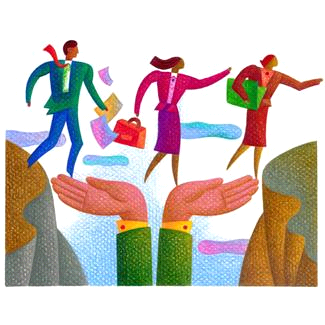 No es necesario elegir entre los dos sistemas.
 Son complementarios.
 Registros contables son una fuente de datos importante para las estadísticas.
División de Finanzas Públicas, Departamento de Estadística del FMI
Antecedentes
Las bases contables y estadísticas para declarar información financiera:
Persiguen distintos objetivos
MEFP 2001: Análisis económico y evaluación del impacto económico en otros sectores de la economía
NICSP: Evalúa el desempeño financiero y la contabilidad
Se centran en distintas entidades
Otorgan distintos tratamientos a ciertas transacciones y eventos
No obstante, tienen muchas similitudes en cuanto a tratamiento:
Se refieren a eventos similares
Emplean estructuras similares de reconocimiento
División de Finanzas Públicas, Departamento de Estadística del FMI
Antecedentes
Estas diferencias confunden a los usuarios
Se continúan los esfuerzos Internacionales para reducir las diferencias
Equipos de trabajo para la armonización de la contabilidad del Sector Público
Colaboración entre NICSP y el FMI
Donde persistan las diferencias – la reconciliación se podrá realizar usando la aproximación sucesiva
Explicar estas diferencias más acertadamente y armonizar los tratamientos, en la medida en que ello sea posible, reportará ventajas significativas para los usuarios (y los compiladores)
La actualización del MEFP 2001 incluirá un apéndice explicando las diferencias remanentes y su reconciliación
División de Finanzas Públicas, Departamento de Estadística del FMI
- Contadores       - Políticos       - Peritos estadísticos       - Administradores       - Órganos supervisores       - etc.
- Informes de ejecución            presupuestaria          - Datos presupuestarios            ex post          - Estados financieros          - Informes estadísticos          - Informes de gestión          - Informes al parlamento          - Informes a grupos de            intereses especiales
Sistema contable automatizado
Plan de cuentas normalizadoLista codificada de cuentas utilizadas para registrar sucesos económicos
Cual es la Solución??
USUARIOS
COMPILAR
División de Finanzas Públicas, Departamento de Estadística del FMI
Normas contables
Las Normas Internacionales de Contabilidad para el sector público (NICSP) (IPSASs) que emite la Federación Internacional de Contadores (IFAC) se aplican a los gobiernos
En su conjunto estas normas representan los principios de contabilidad generalmente aceptados
En muchos países los organismos normativos emiten principios nacionales de contabilidad generalmente aceptados
División de Finanzas Públicas, Departamento de Estadística del FMI
Breve comparación de las normas
Alcance:
MEFP 2001: Sector del Gobierno General/Sector Público
Basado en unidades institucionales residentes
Define sectores y subsectores
Usa criterio de control gubernamental para determinar si una unidad forma parte del Sector Público
Diferencia entre Corporaciones Públicas y Gobierno General, según sean unidades de mercado o no de mercado (respectivamente)
NICSP: El conjunto del gobierno como entidad
Se declaran datos separados para las entidades de los gobiernos centrales, estatales y locales y las entidades que controlan
Los datos de las entidades controladas se consolidan con las que ejercen el control.
No define sectores
División de Finanzas Públicas, Departamento de Estadística del FMI
Breve comparación de las normas
Reconocimiento de activos no financieros:
Tanto las normas estadísticas como las contables establecen un tratamiento generalmente coherente
Armamento: se reconocen como activos en las NICSP (IPSASs) pero no en el MEFP 2001
2008 SCN revisó ésta posición y se actualizará en el MEFP próximamente
Activos intangibles: están reconsiderándose las normas; oportunidad para la convergencia
Asociaciones público-privadas (APPs): las normas no establecen pautas claras y están considerándose varias opciones
En el SCN 2008 se señala como tema de investigación, a la espera de una norma contable específica
IPSASB trabajó  en una norma sobre “Concesión de servicios"
División de Finanzas Públicas, Departamento de Estadística del FMI
Breve comparación de las normas
Valoración de activos y pasivos
MEFP 2001: Principio general el valor de mercado
Se requiere información adicional con el valor nominal para los instrumentos de deuda
Valor Nominal es usado para instrumentos no transables
NICSP: Principio general el valor justo
En muchos casos es similar al valor de mercado
Costo histórico es usado para determinados activos/pasivos–permite la revaluación en el caso de cambios sustanciales del valor
Patrimonio neto:
MEFP 2001: diferencia entre los activos y pasivos (incluye acciones y otras participaciones de capital)
NICSP: emplea activos netos/capital social, que equivale a la diferencia entre los activos y los pasivos que no son  capital social
División de Finanzas Públicas, Departamento de Estadística del FMI
Breve comparación de las normas
Revisiones
MEFP 2001: las revisiones deben registrarse en el período en que ocurre el evento. En la práctica, la materialidad determina el procedimiento
NICSP: Aunque los errores fundamentales y los cambios de la política contable se registran en el período en que ocurre el cambio, pueden aplicarse en el período corriente
 Está estudiándose la posibilidad de exigir que los errores significativos se contabilicen en forma retrospectiva
División de Finanzas Públicas, Departamento de Estadística del FMI
Breve comparación de las normas Estados financieros similares
MEFP 2001: 
Balance

Estado de operaciones

Estado de flujos de caja

Estado de otros flujos económicos
NICSP: 
Estado de situación financiera (balance)

Estado de resultados financieros (ingreso y gasto)

Estado de variación de activos netos/capital social (financiamiento)

Estado de flujos de caja

Notas del estado financiero
División de Finanzas Públicas, Departamento de Estadística del FMI
Breve comparación de las normas Estados financieros similares
Aunque son muy similares, en las NICSP no se distingue entre otros flujos económicos y transacciones
El MEFP tiene estados y cuadros estandarizados, mientras que según las NICSP los estados financieros solo deben mostrar los rubros que son individualmente relevantes (materiales)
Algunas clasificaciones pueden ser diferentes - sin embargo, la recopilación de datos de las EFP y la contabilidad al mismo tiempo
División de Finanzas Públicas, Departamento de Estadística del FMI
Breve comparación de las normas
Muchos temas en los cuales no se considera que existen diferencias, por ejemplo:

Impuestos no recaudados; no se reconocen como  ingresos
Momento de registro del ingreso tributario; cuando ocurre el evento
Plusvalía adquirida; activo del comprador
Tierras debajo de caminos; se reconocen como un activo
Arriendos financiero; se reconocen como un pasivo y los pagos se dividen en intereses y reembolso
etc.
División de Finanzas Públicas, Departamento de Estadística del FMI
Contexto Latino americano
División de Finanzas Públicas, Departamento de Estadística del FMI
División de Finanzas Públicas, Departamento de Estadística del FMI
Gracias
División de Finanzas Públicas, Departamento de Estadística del FMI